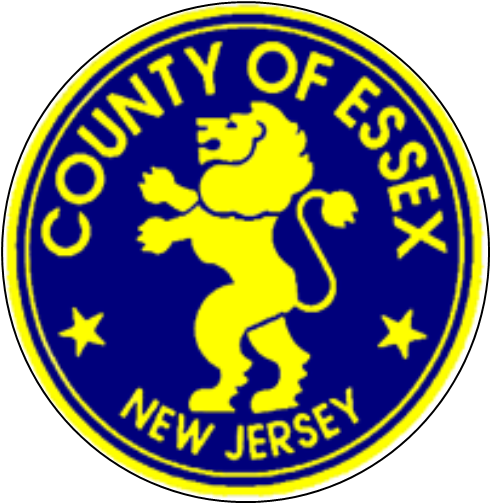 Vaccines For Children
Joseph N. DiVincenzo, Jr.,             Essex County Executive
The Board of County     Commissioners
Office of Public Health Management
Maya Lordo, M.S., MCHES, REHS, H.O.
Director/Health Officer of OPHM
1
“Getting vaccinated is the best defense against COVID, measles, and many other childhood diseases. We look forward to working with our partners in the Municipal Health Offices to reach the VFC program-eligible children and make sure they have access to the vaccines needed for school.” 

Joseph N. DiVincenzo, Jr.,
Essex County Executive
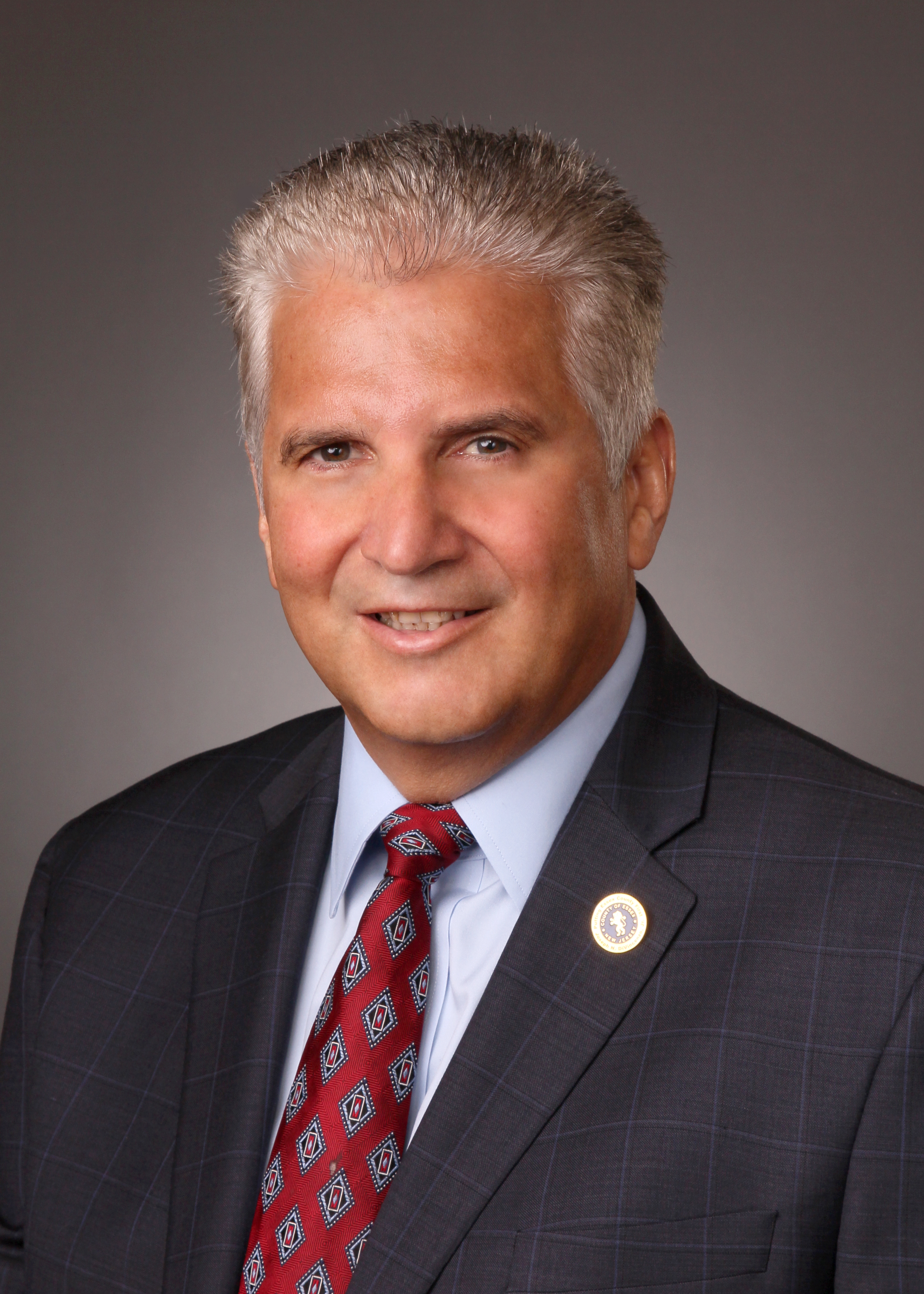 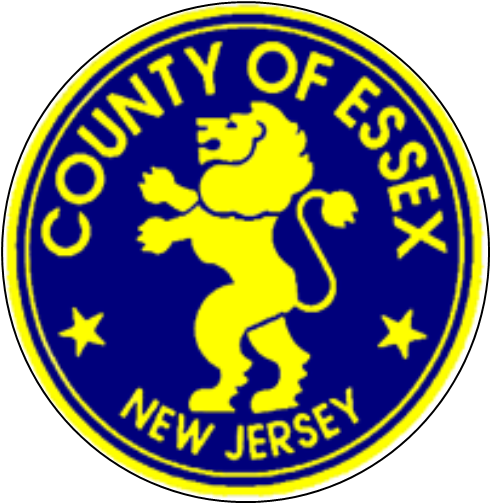 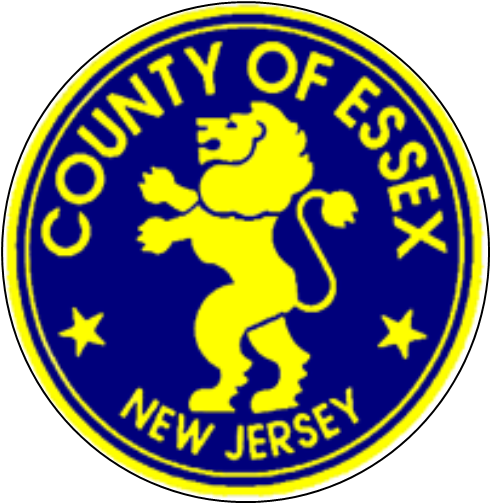 Agenda
Welcome - Maya Lordo, Essex County Health Officer
  		   Joseph Zarra, Essex County Superintendent 
Measles Outbreak – Dr. Uzma Hasan, Division Director of 			Pediatric Infectious Diseases
VFC Overview – Toye Kirkland, Essex County VFC 					Coordinator
HPV Presentation – Dr. Rosenblum, Essex/Passaic Wellness 				Coalition
Questions & Closing Remarks
VFC
3
[Speaker Notes: Brief Bio on Uzma]
Measles
Uzma Hasan, MD
Division Director, Pediatric Infectious Diseases
Cooperman Barnabas Medical Center
Objectives
Outbreaks
Epidemiology
History and clinical exam
Diagnosis and treatment
Vaccination
Reporting
Care of exposed
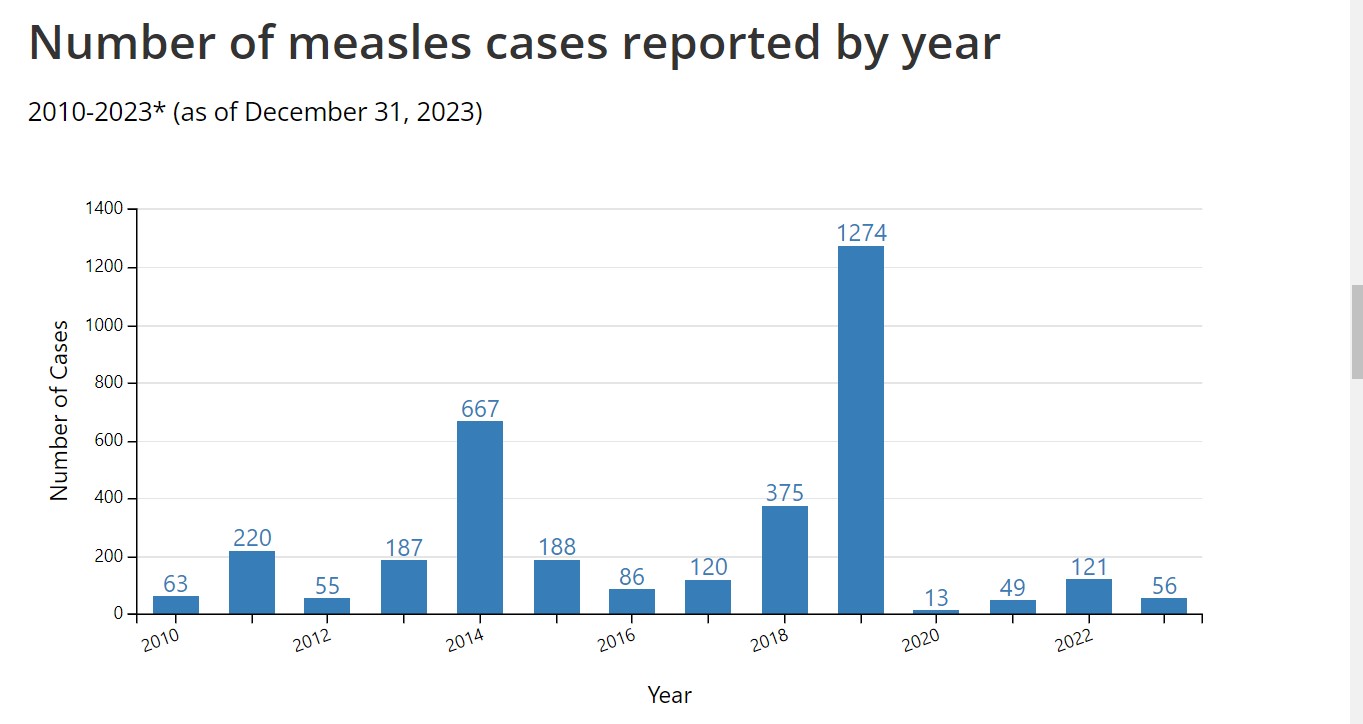 Current outbreak
23 cases between Dec 2023 and Jan 23, 2024. 
PA, NJ, Delaware, DC  CDC website lists Georgia and Missouri as well
7 international travel, 2 outbreaks 5 or more cases
Most in unvaccinated.
Measles outbreak in Philadelphia


Camden county case
Had 1 dose vaccine, serology showed not protected.
 The individual was subsequently confirmed to have measles via positive measles PCR results. 
While infectious, the individual visited two health care facilities on Jan. 5 and Jan.8. 
The time and place of the visits were: 
• 1/5/2024, 11:30 AM – 2:40 PM Cooper Pediatric Care at Voorhees, 6400 Main St, Voorhees Township, NJ 08043 
• 1/8/2024, 8:00 PM – 1:00 AM Emergency Department at Jefferson Stratford Hospital, 18 East Laurel Road, Stratford, NJ 08084 The case attended daycare, however, it is believed that anyone that may have been exposed in this setting has been identified and notified. 
NJDOH identifying close contacts
As of January 13, 2024, no additional cases have been identified. 
Secondary cases would be expected to occur no later than February 2
Epidemiology
Measles virus is an enveloped RNA virus with 1 serotype, classified as a member of the genus Morbillivirus in the Paramyxoviridae family
Humans only natural host
Spread droplet/airborne
Attack rate: 90%
Population immunity as high as 95% or greater is often needed to stop ongoing transmission
Late winter and spring
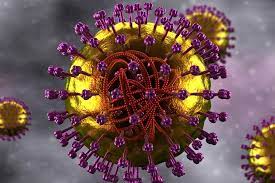 Measles- Clinical features
Fever
Cough
Coryza
Conjunctivitis
Koplik spots
Maculopapular rash

Atypical presentations
Severe illness in immunocompromised hosts
Neurological findings 
Complications: otitis media, pneumonia, croup, diarrhea
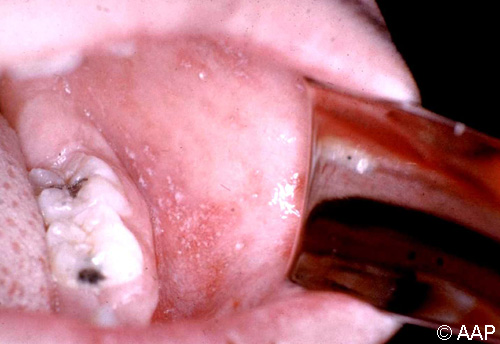 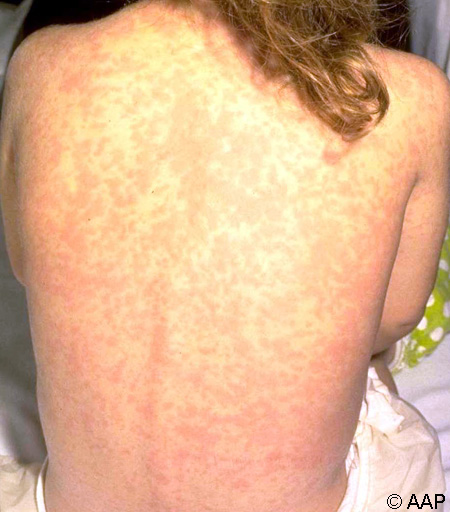 Koplik spots: prodromal phase
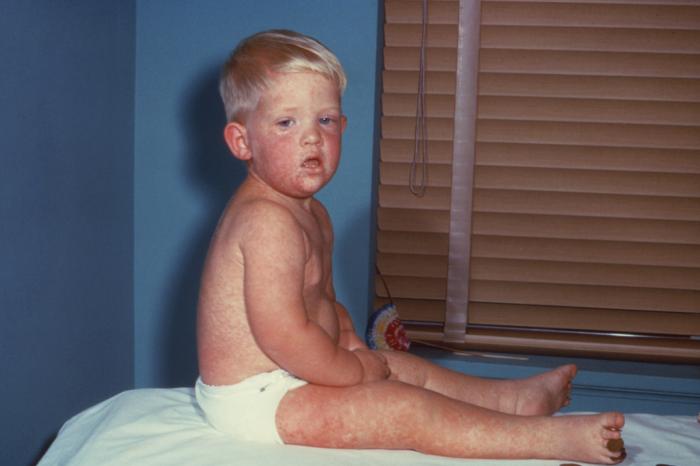 Contagious from 4 days before the rash through 4 days after appearance of the rash
Incubation period: 6-21 days.
Diagnosis
Oropharyngeal/nasopharyngeal swab (rRT-PCR)
Urine (rRT-PCR)
Serum (measles IgM and IgG)

TREATMENT
Supportive care
Vitamin A
Reportable illness
NJDOH at (609) 826-5964 during regular business hours


(609) 392-2020 after business hours or on the weekend.
Measles vaccination
Measles vaccination licensed in 1963
99% reduction in cases, no longer endemic in 2000
Inadequate response to vaccine (ie, primary vaccine failure) occurs in as many as 7% of people who received a single dose of vaccine at 12 months or older
Single dose: 95% protection, 2 doses: 98% protection
12-15 mo, 4-5 years
Travel
https://www.cdc.gov/vaccines/vpd/mmr/public/index.html#:~:text=CDC%20recommends%20that%20people%20get,date%20on%20their%20MMR%20vaccination.
Care of exposed
<6 months

6-11 mo

>12 mo

Adult
Immunocompromised
Pregnant
https://www.nj.gov/health/cd/documents/topics/measles/clinical_quick_guide.pdf
References
https://cdc.gov/vaccines/vpd/measles/index.html
https://www.uptodate.com/contents/measles-clinical-manifestations-diagnosis-treatment-and-prevention
https://www.cdc.gov/measles/cases-outbreaks.html
https://www.nj.gov/health/cd/topics/measles.shtml#:~:text=Alert,in%20NJ%20since%20March%202023.
Red book online
Up to Date
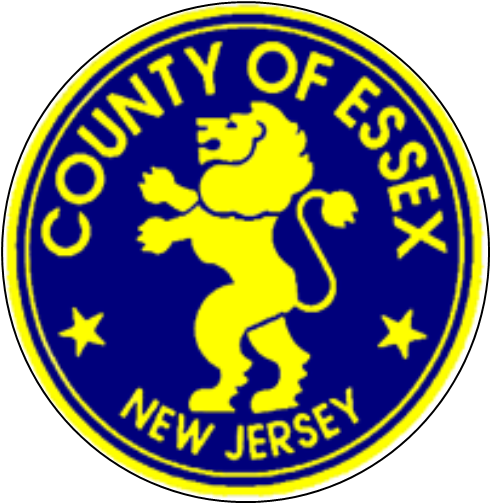 VFC – Eligibility Requirements
Children through 18 years of age (up to the day before their 19th birthday) and meet one or more of the following:
Medicaid eligible or NJ Medicaid FamilyCare Plan A
Uninsured - A child who has no health insurance coverage
American Indian or Alaskan Native
VFC
16
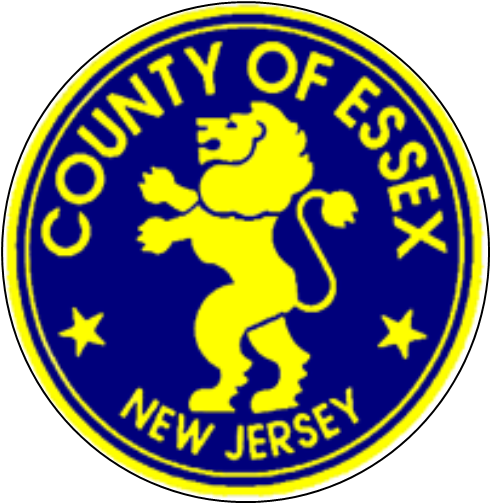 AVAILABLE VACCINES
17
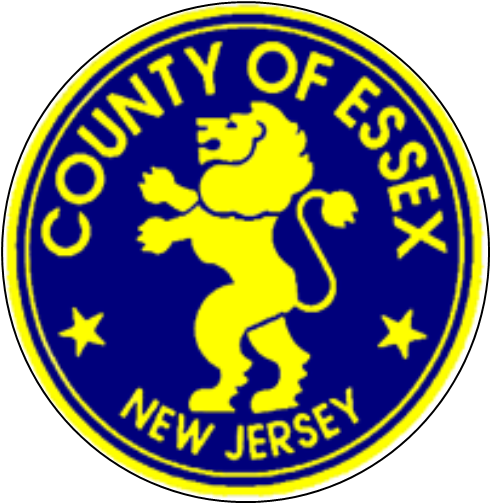 Current Screening Process
1
2
3
4
5
VFC
18
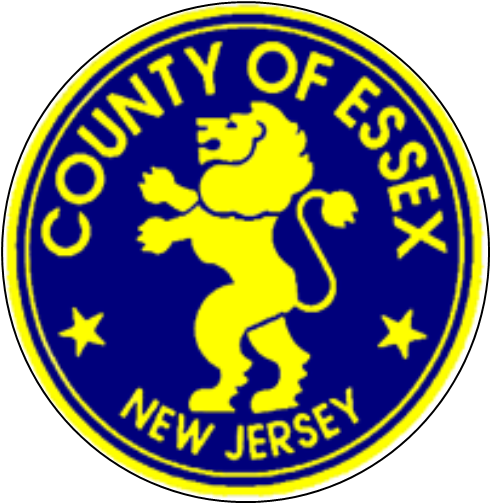 Translation of Vaccination Records
To prevent:
Misinterpretation of vaccine records
Improper vaccination of children 

Our Protocol:
 School nurse's review the children's vaccine records and provide the immunization portion of the A-45 form to parents/guardians to submit to OPHM
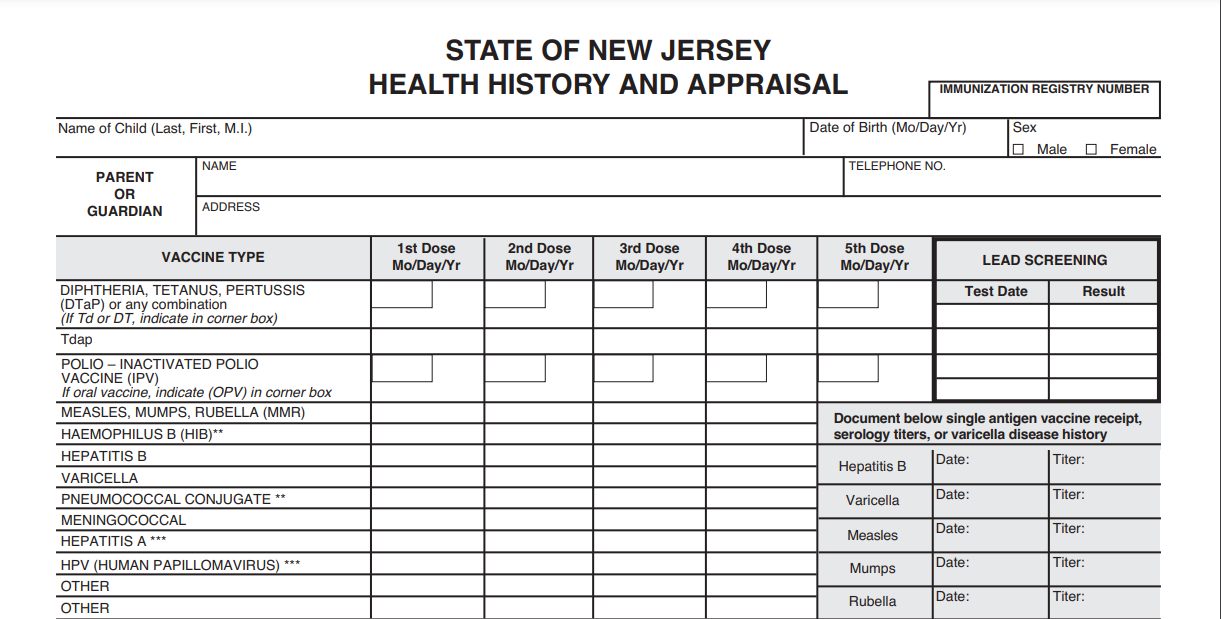 VFC
20
How to Provide a HistoricalVaccine Record
Parent/Guardian Submit Vaccine Record
School Nurse Submit Vaccine Record
E-mail directly to OPHM
Instruct Parent/Guardian to call:
973-877-8456
Interpretation Services Available
VFC@essexcountynj.org
Subject: Request Vaccine Appointment + Township & School
Attach A-45 Form as a PDF
Include parent/guardian contact information
List the vaccine required for school
VFC
21
Schedule an Appointment at EssexCountyNJVaccination.org 
or 
973-877-8456
Upcoming Clinics
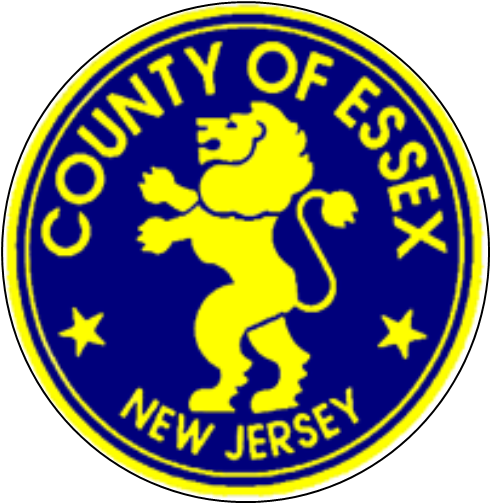 VFC
22
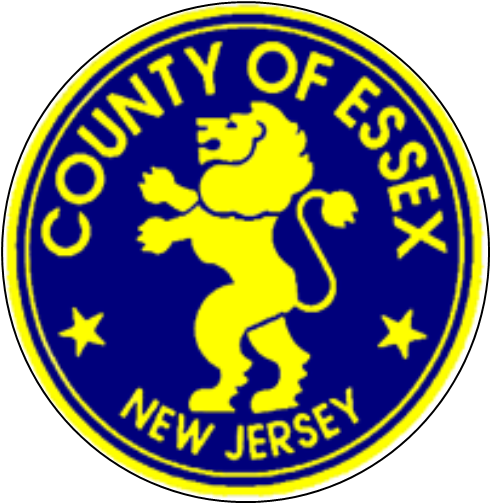 How We Help You
NJIIS Access
Mobility
Documentation
Our staff has access to the New Jersey Immunization Information System to research historical doses and upload vaccine doses to patient profiles.
Our mobile clinic can travel all over Essex County to host VFC clinics at community centers and schools.
Each patient will leave with a record of vaccination and/or a future appointment confirmation letter with an Essex County Office of Public Health Management stamp and nurse's signature.
VFC
23
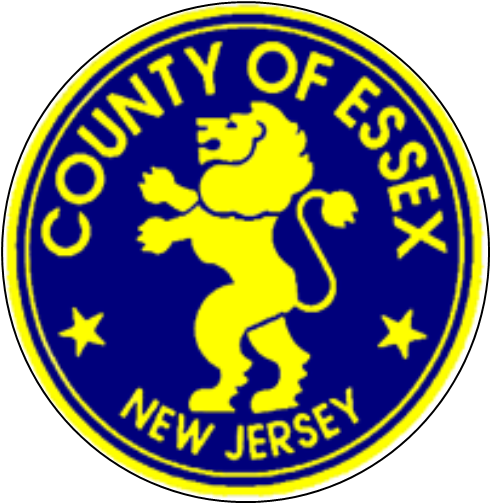 CONTACT INFORMATION
To Schedule the Mobile Clinic:
To Make VFC Appointments:
To ask General VFC Questions:
Call Center
973-877-8456
Essexcountynjvaccination.org
Toye Kirkland
VFC Coordinator
862-231-2863
Tkirkland@dchs.essexcountynj.org
Allison Quaye
Mobile Clinic Coordinator
Aquaye@dchs.essexcountynj.org
VFC
24
[Speaker Notes: HPV PRESENTATION]
Cancer preventionby HPV vaccination
Presentation to Essex County school nurses 
by Essex-Passaic Wellness Coalitionas part of 
Vaccines for Children event
 Monday, January 29, 2024

About the EPWC: epwcnj.orgFacebook @EssPasNJWell; X (formerly Twitter) @EssPasWell; Instagram @epwcnj; LinkedIn epwc
01/29/2024
25
Cancer preventionby HPV vaccination
HPV is the human papillomavirus. 
There are well over 100 different strains/types!

Best done at ages 9–12!
WHY?   We’ll discuss that…

Only TWO doses neededIF started before 15th birthday
01/29/2024
26
9-valent HPV vaccine prevents cancer
The only HPV vaccine NOW being marketed in US is the 9-valent (Gardasil 9).
Includes the 7 HPV types that cause the most HPV-related cancers in the US, thus providing protection against
Cervical cancer,
Anal cancer,
Vaginal cancer,
Vulvar cancer,
Penile cancer,
Oropharyngeal cancer.
	This is what most parents care about!

PLUS protection against the 2 most common HPV types that cause anogenital warts. 
	This has contributed to the children being interested.
01/29/2024
27
CDC Recommendations (also ACS & others)
HPV vaccine should be routinely given at age 11–12.
Can start as early as age 9.
Vaccine prevents infection by a given HPV type only if given before infection with that HPV type, so best to vaccinate before any HPV exposure or infection is likely to have occurred.
Initiation of some sexual activity – touching, oral or genital – often begins much earlier than parents realize, and the vaccine should be given in advance and it gives extended protection.
If started before 15th birthday, need two doses, 6 to 12 months apart.
Stronger immune response at these ages than in those who are older.
If start at age15 or older, need three doses 6 to 12 months apart.
01/29/2024
28
Authoritative Resources
American Cancer Society (ACS) has information and educational flyers at www.cancer.org/cancer/risk-prevention/hpv/hpv-vaccine.html.
National HPV Vaccination Roundtable has many resources at hpvroundtable.org, ranging from flyers for parents to detailed reviews of evidence for clinicians.
CDC web site includes:
Information for laypeople at www.cdc.gov/vaccines/vpd/hpv/public/;
Information for healthcare professionals at www.cdc.gov/vaccines/vpd/hpv/hcp/.
01/29/2024
29
Proposed project: school nurses workingwith FQHCs to directly refer for HPV vaccines
FQHCs in Essex County
Jewish Renaissance Medical Center (in several Newark schools)
Newark Community Health Centers(Newark, East Orange, Irvington, Orange)
Newark Department of Health and Community Wellness
Rutgers – Nursing Faculty Practice (Newark)
Saint James Health, Inc. (Newark)
Zufall Health Center (West Orange)
01/29/2024
30
A useful graphic (English)
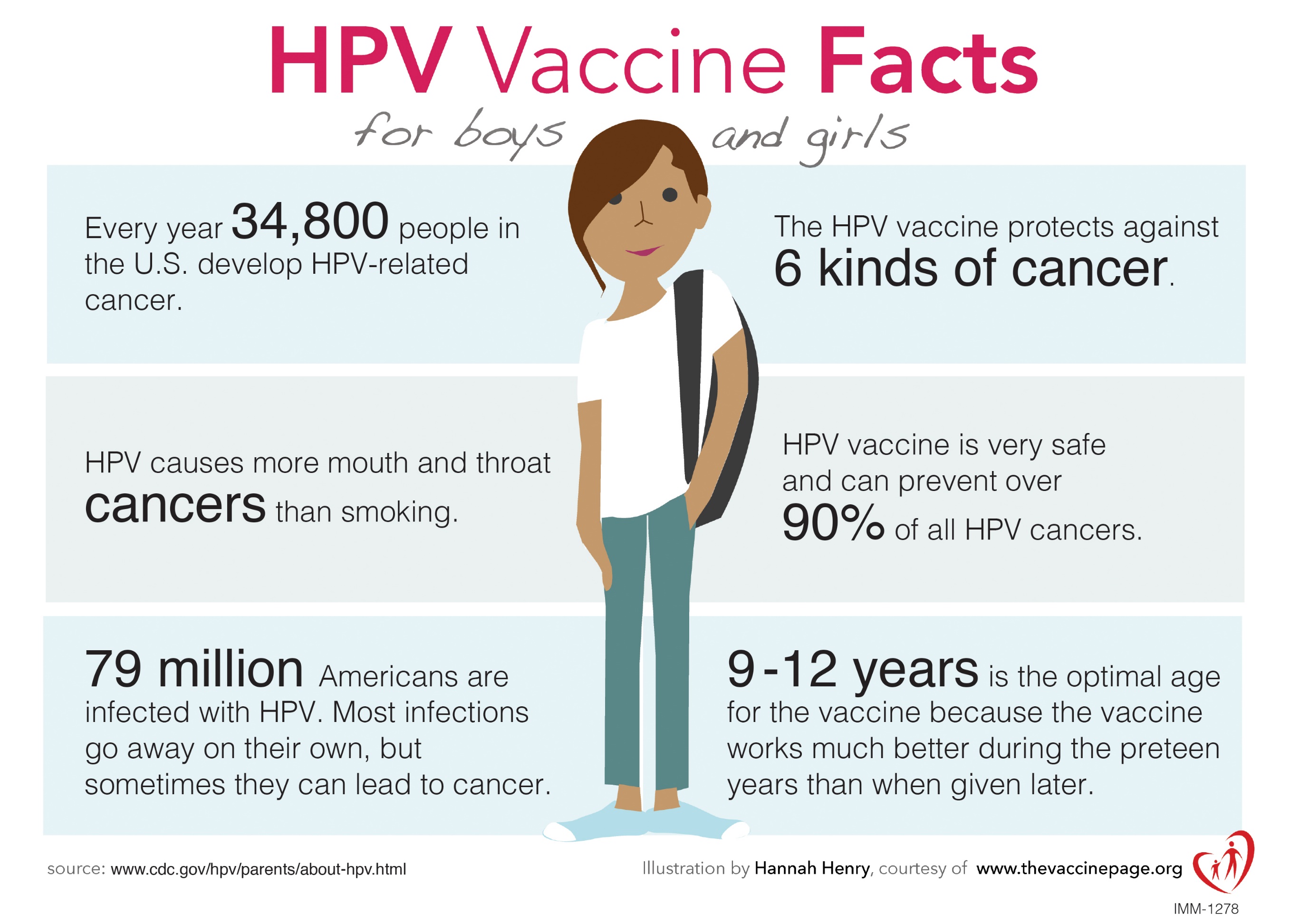 01/29/2024
31
A useful graphic (Spanish)
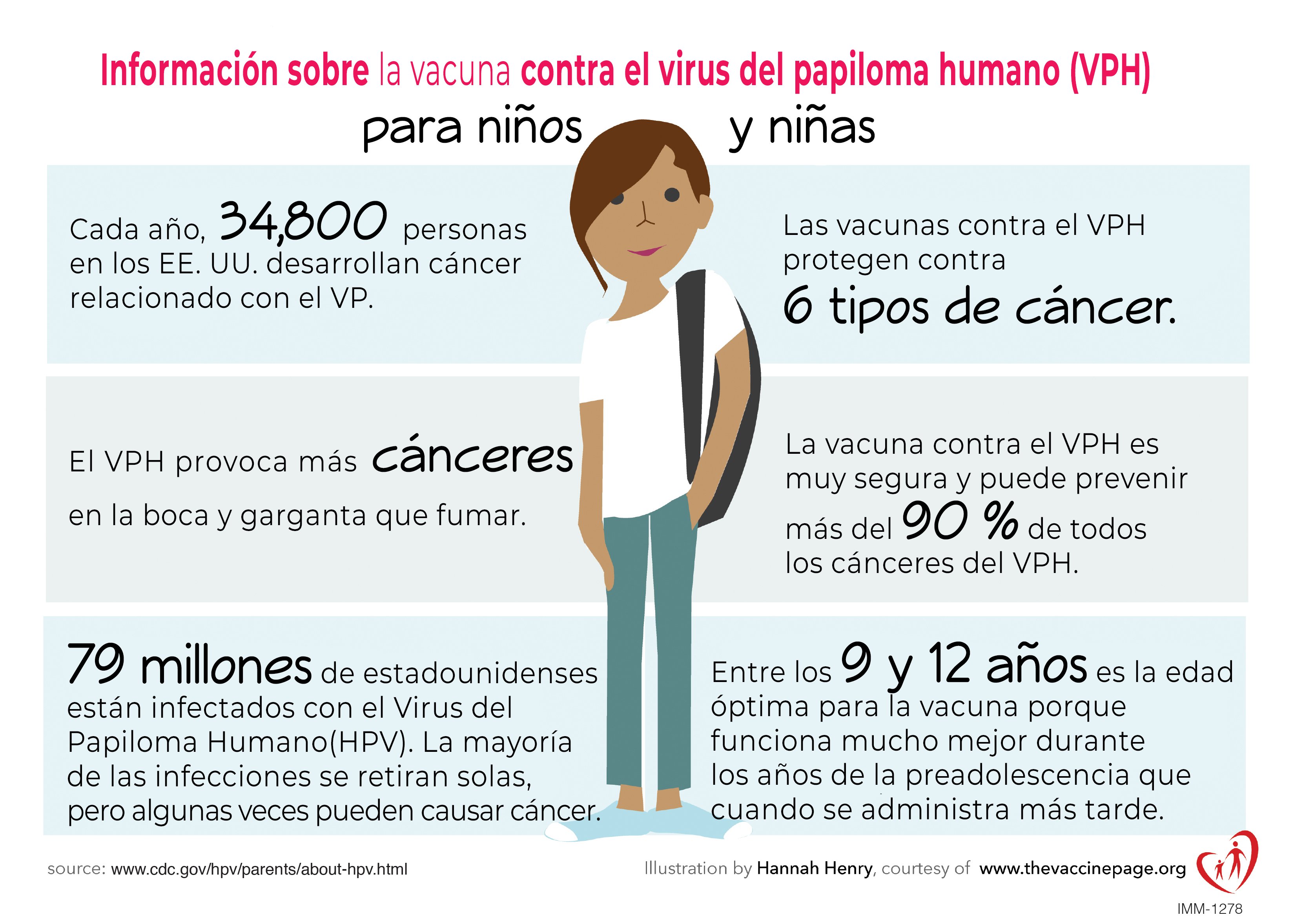 01/29/2024
32
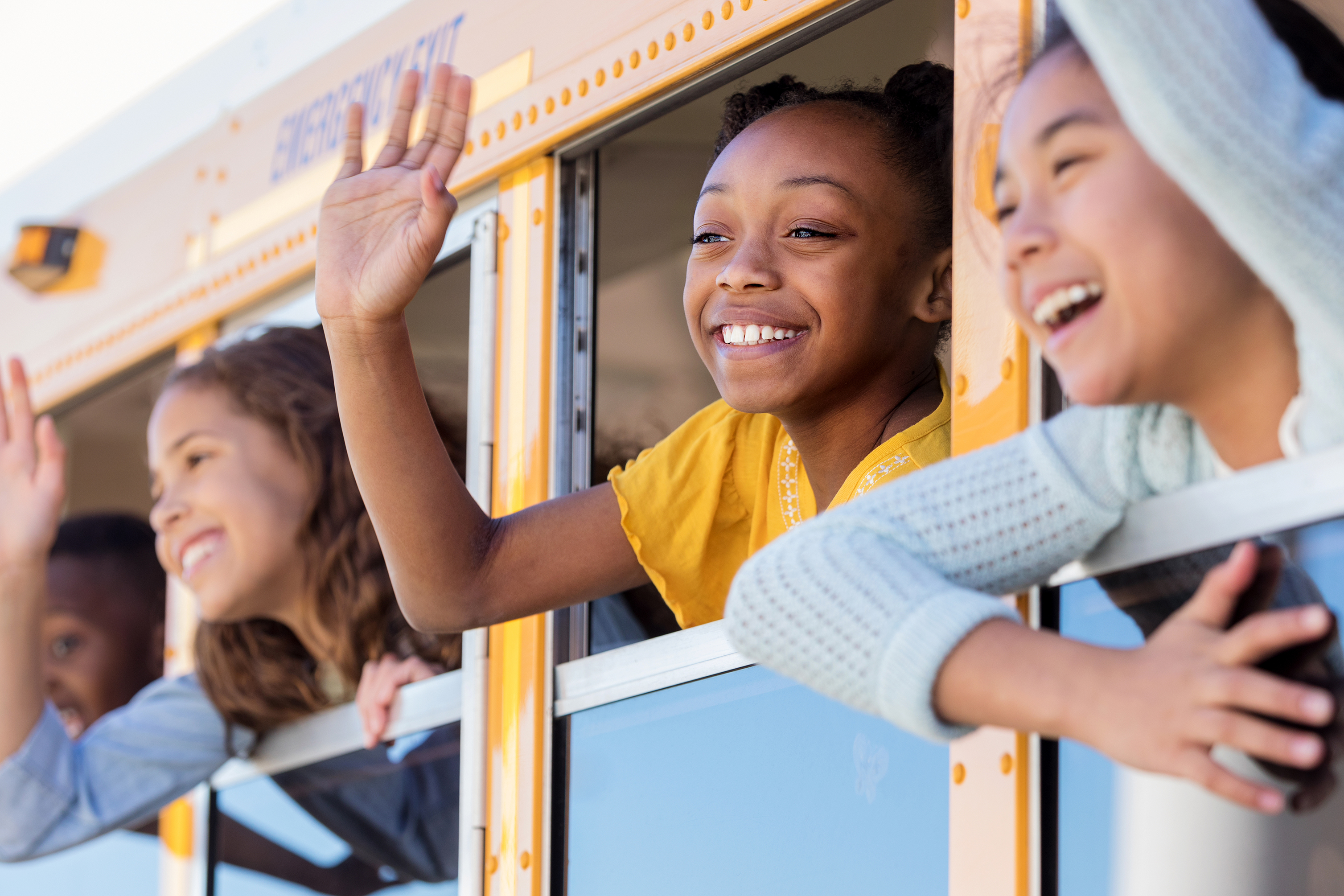 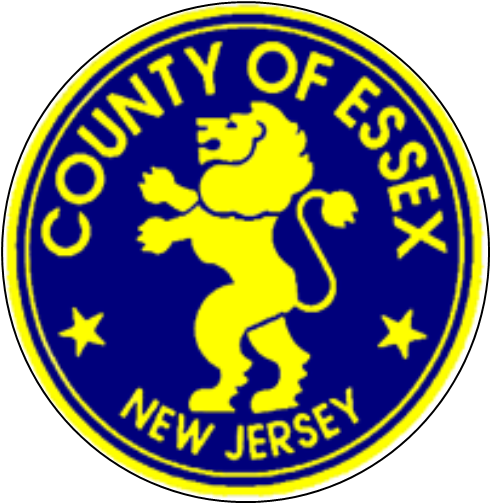 Questions
VFC
33
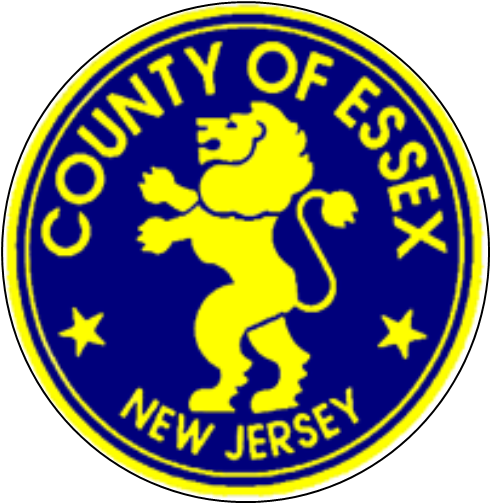 Thank you
Essex County Office of Public Health Management 
973-877-8456
VFC@essexcountynj.org